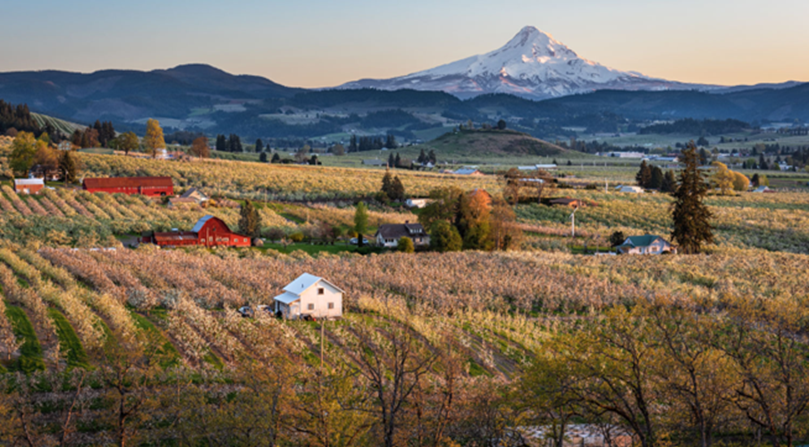 Hood River SWCD Collaborating for a Pesticide Education Program
Kris Schaedel
Conservation Program Manager
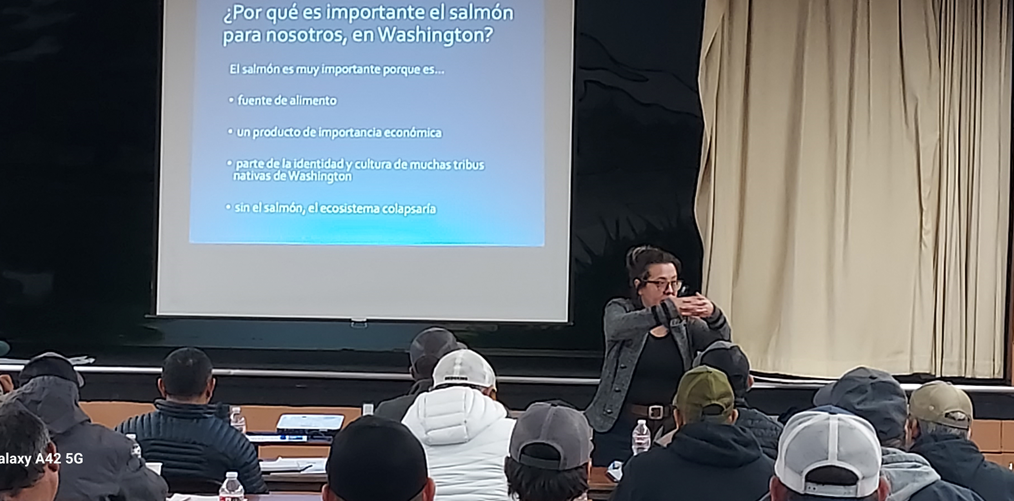 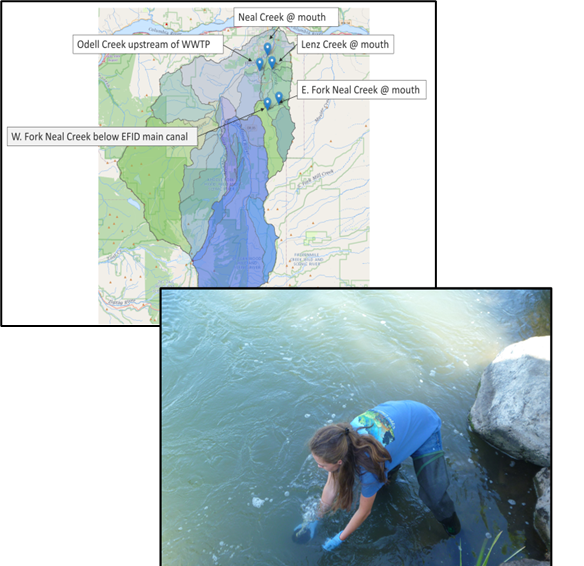 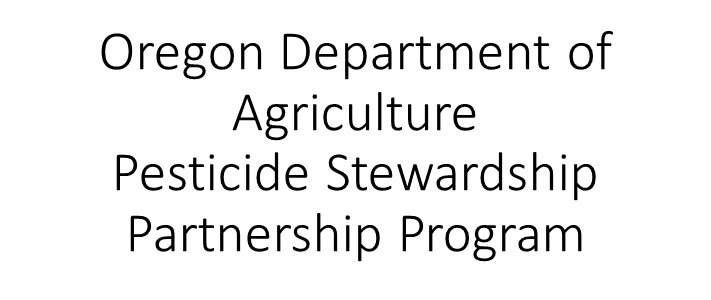 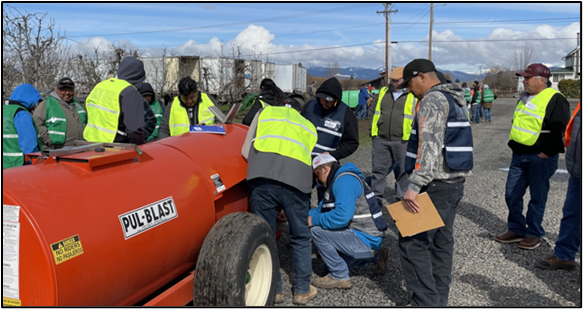 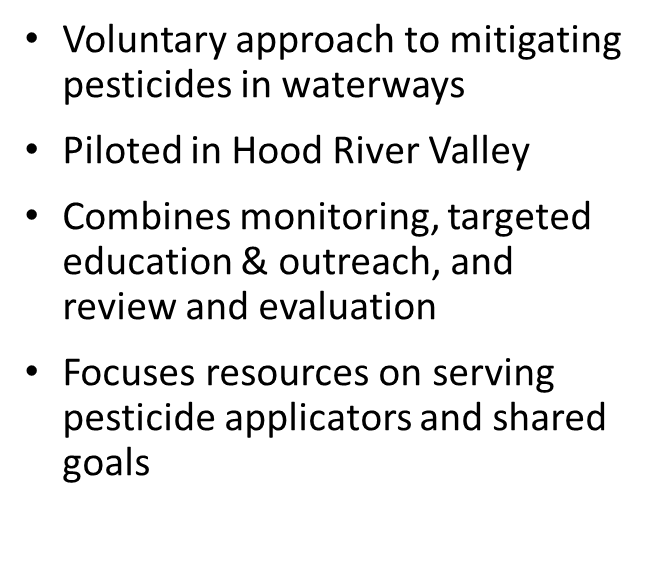 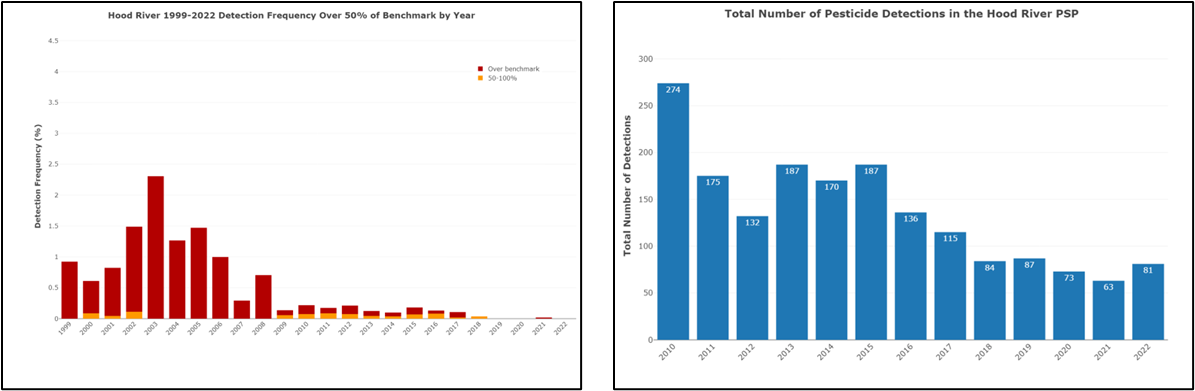 Workshops and Trainings ….building the program
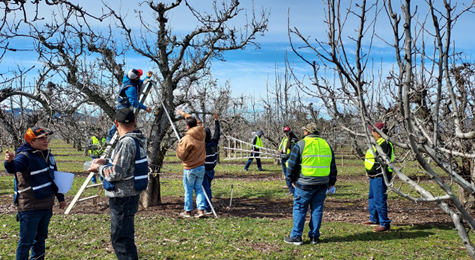 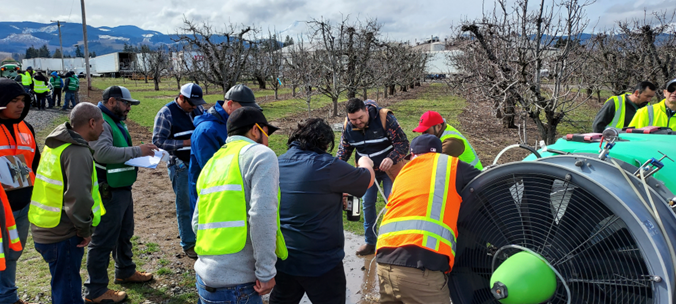 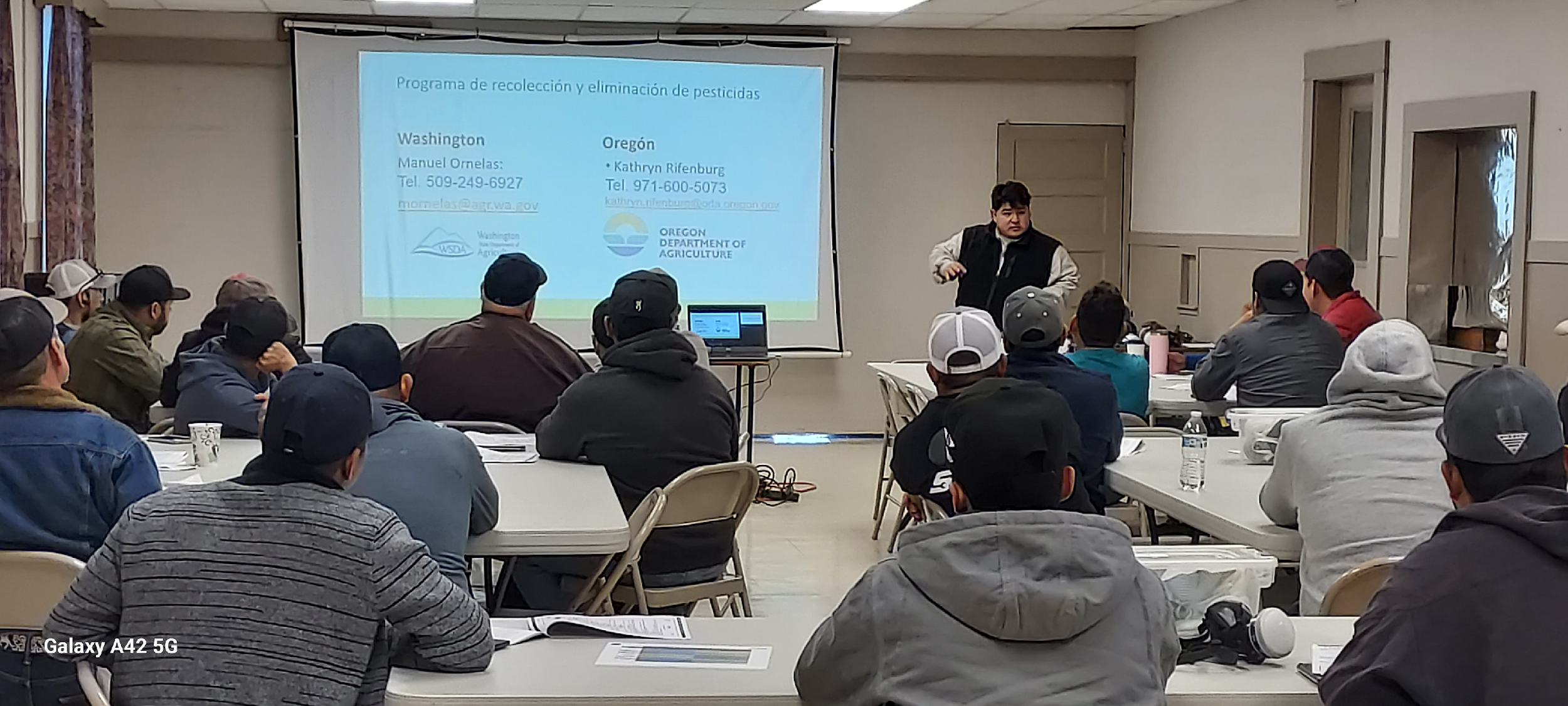 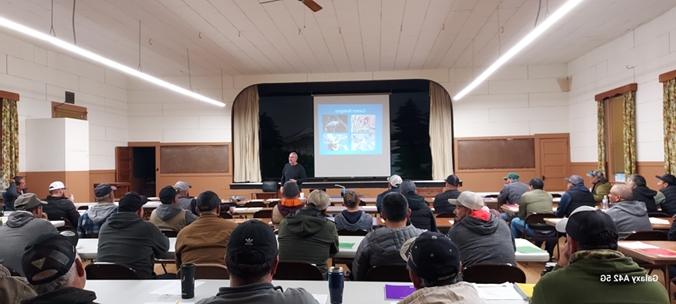 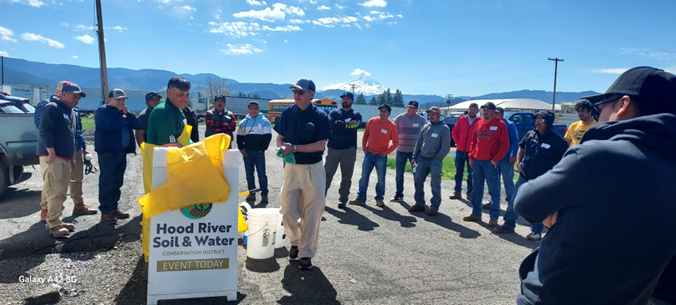 Pesticide Test Preparation, Access, and Administration in Oregon
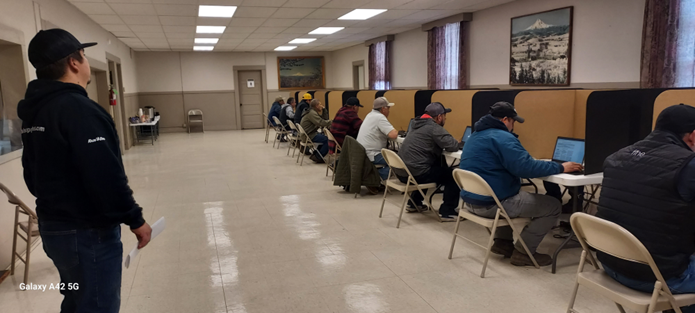 Community college or university testing centers
No bilingual registration, little bilingual capacity at testing centers and the practice test and instructions are only in English
Hood River- ~50-70 mile commute
CGCC Test was offered 1 x week, twice a day on 3 computers with no bilingual support.   
Available only on a computer and registration is through a third party
The test is 100 questions and default time is 2 hours
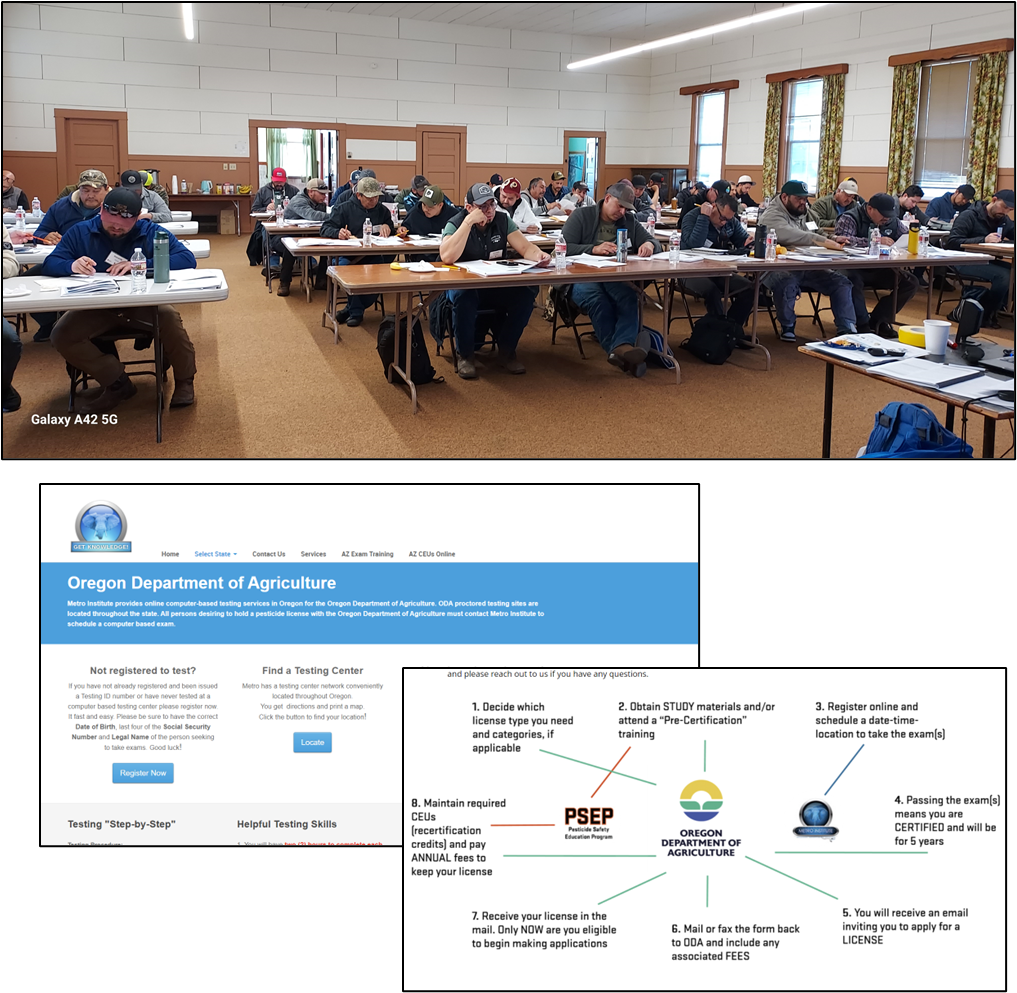 Assessment of Exam Performance in Oregon
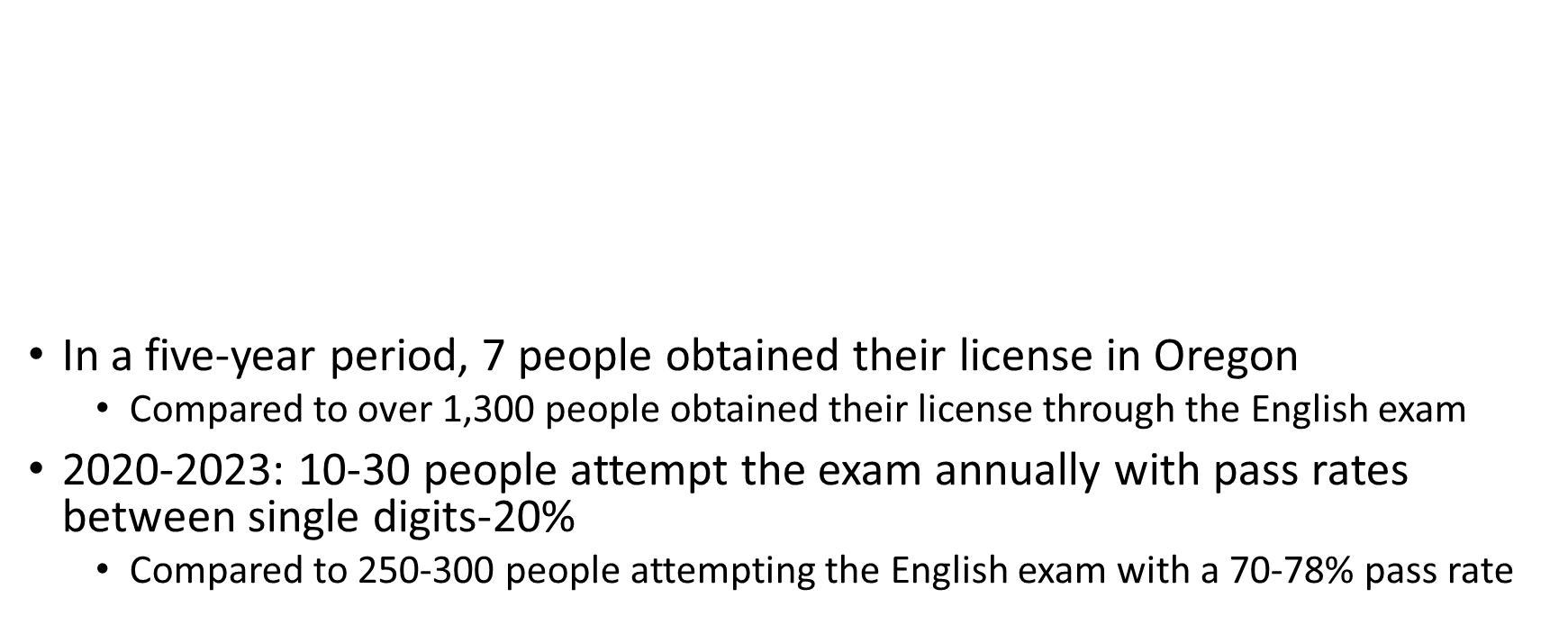 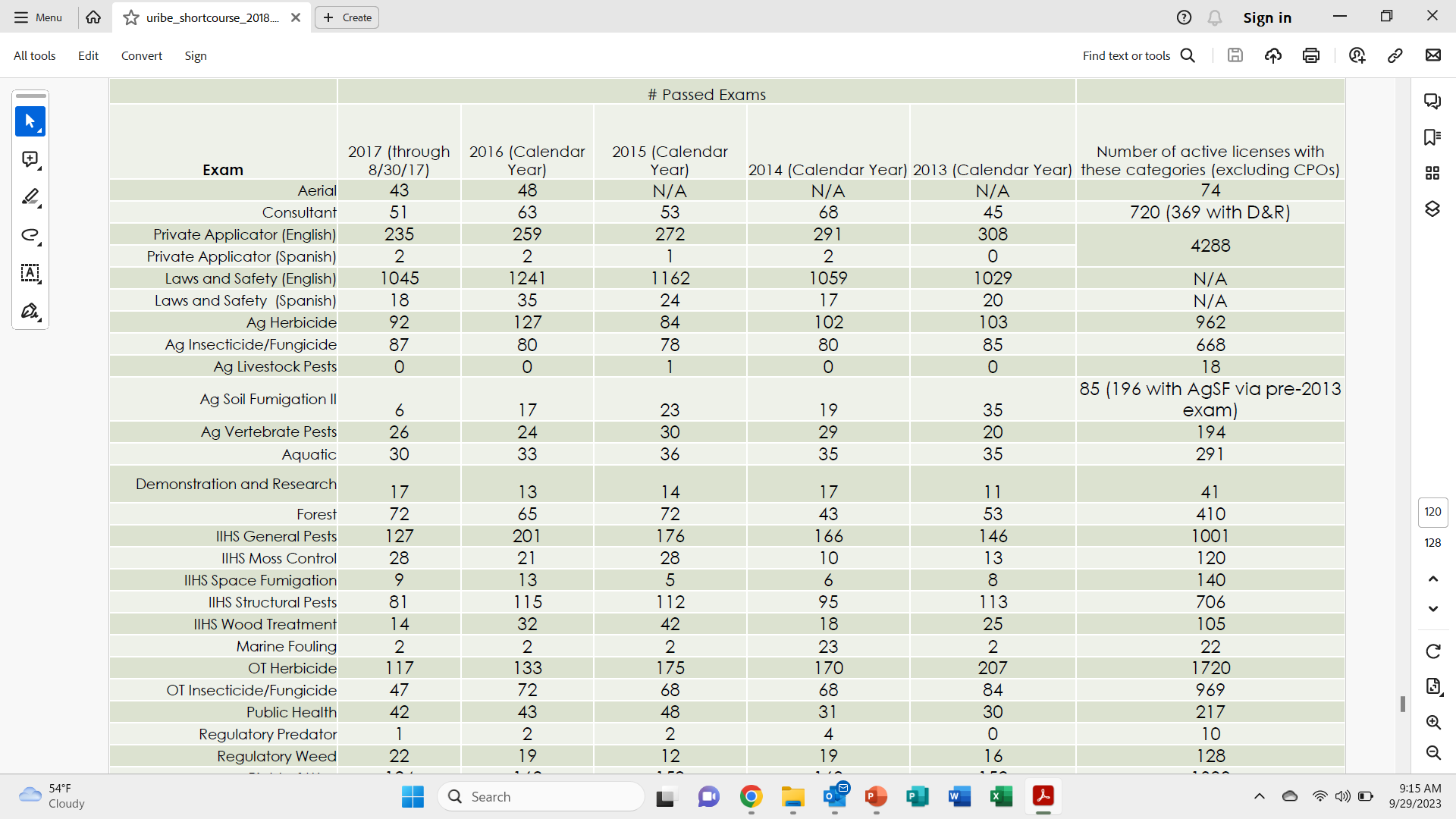 WSDA Testing and Licensing Program
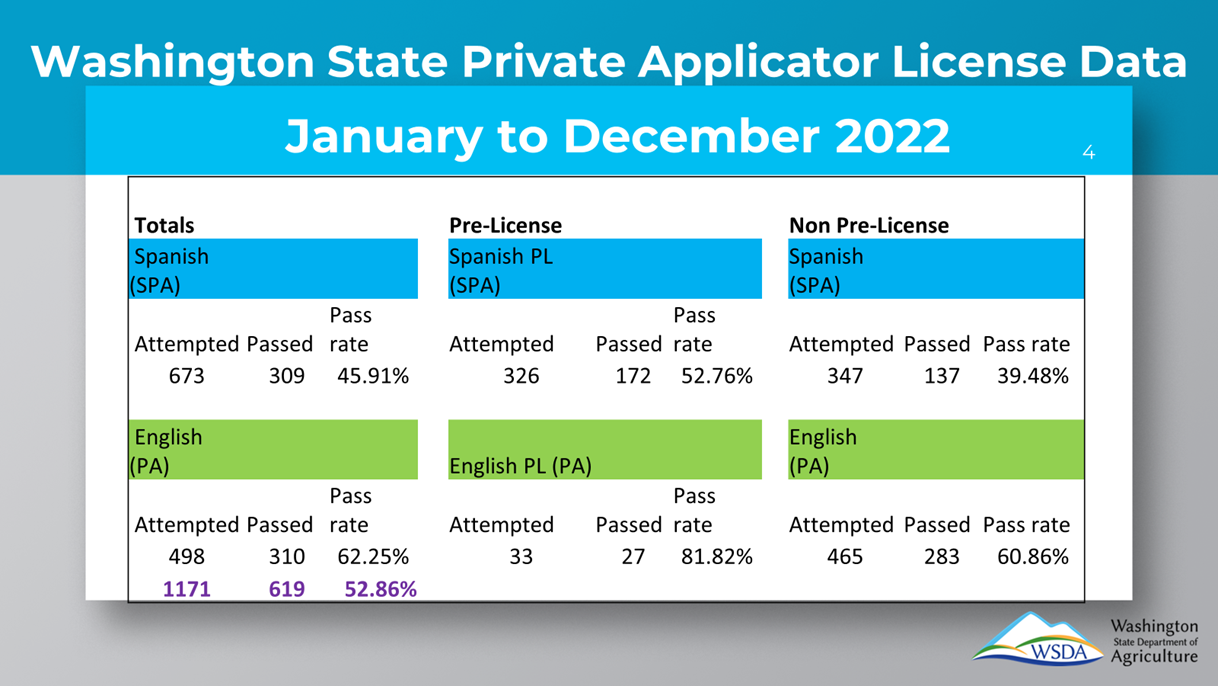 Reciprocity in Oregon
Paper and can be proctored on-site in a bilingual capacity
60 questions 3 hours
Test has been reviewed with educators and industry to utilize plain language and remove trickiness or confusing terminology
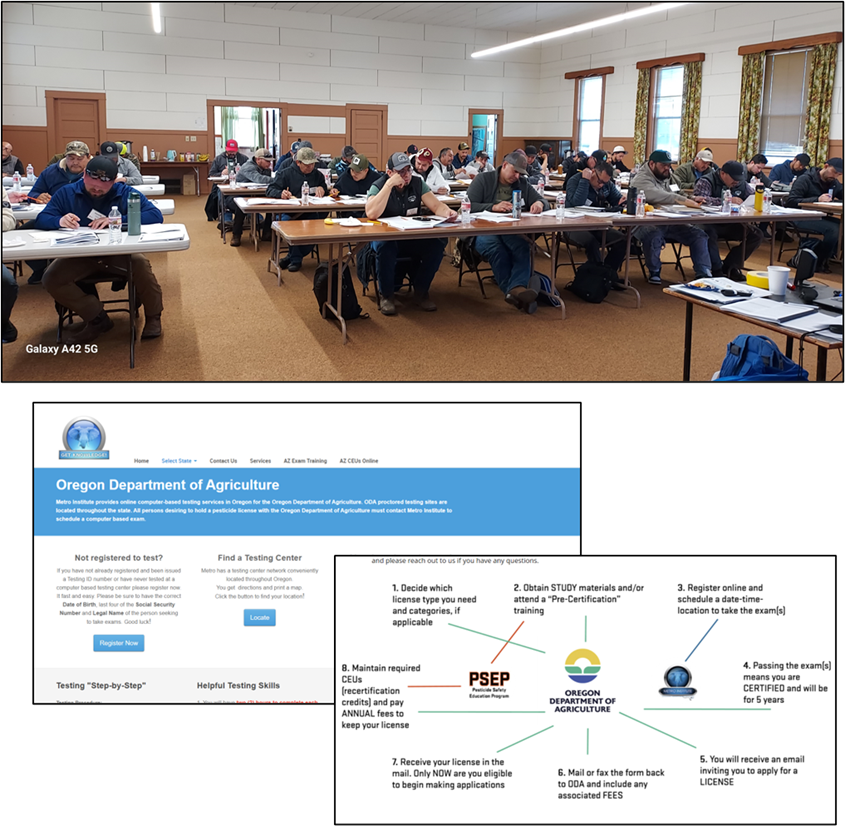 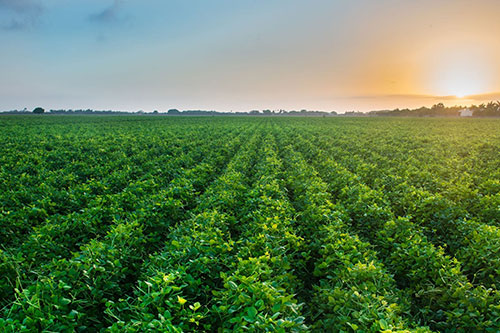 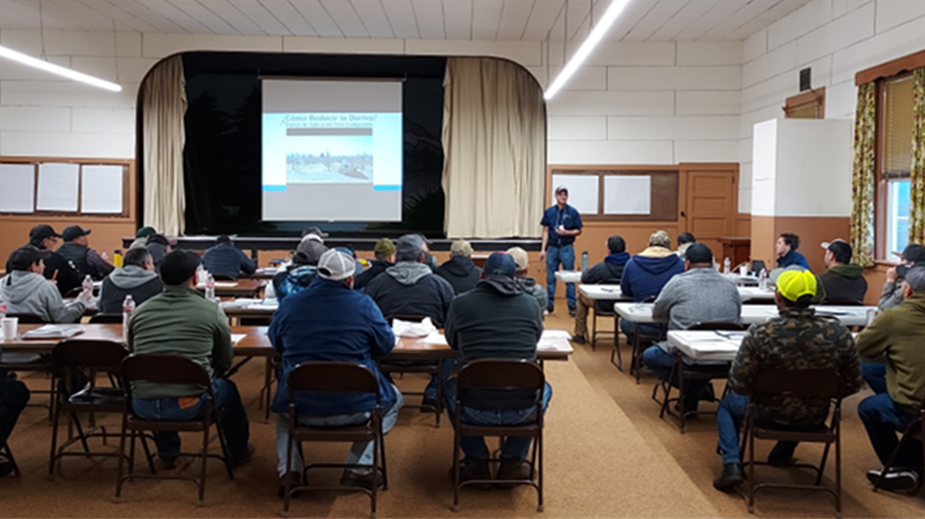 Moving forward into 2025 and beyond …
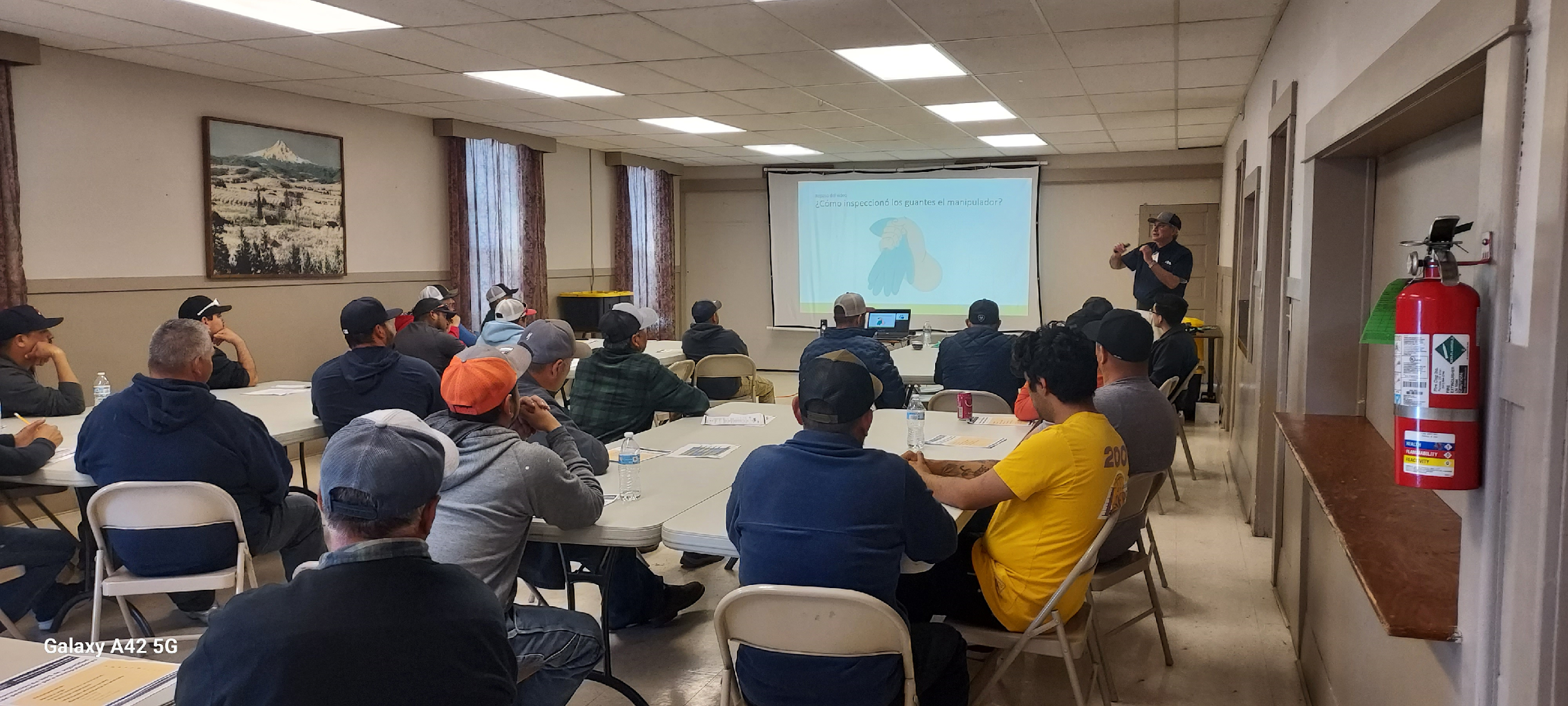 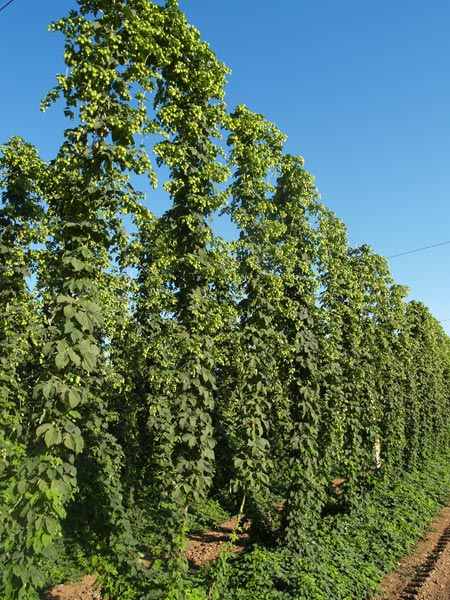 Working with OACD to put forth legislation in 2025  that would allocate state general funds to the Oregon Department of Agriculture to support 2 FTE Spanish language pesticide educators and capacity to their testing and licensing department
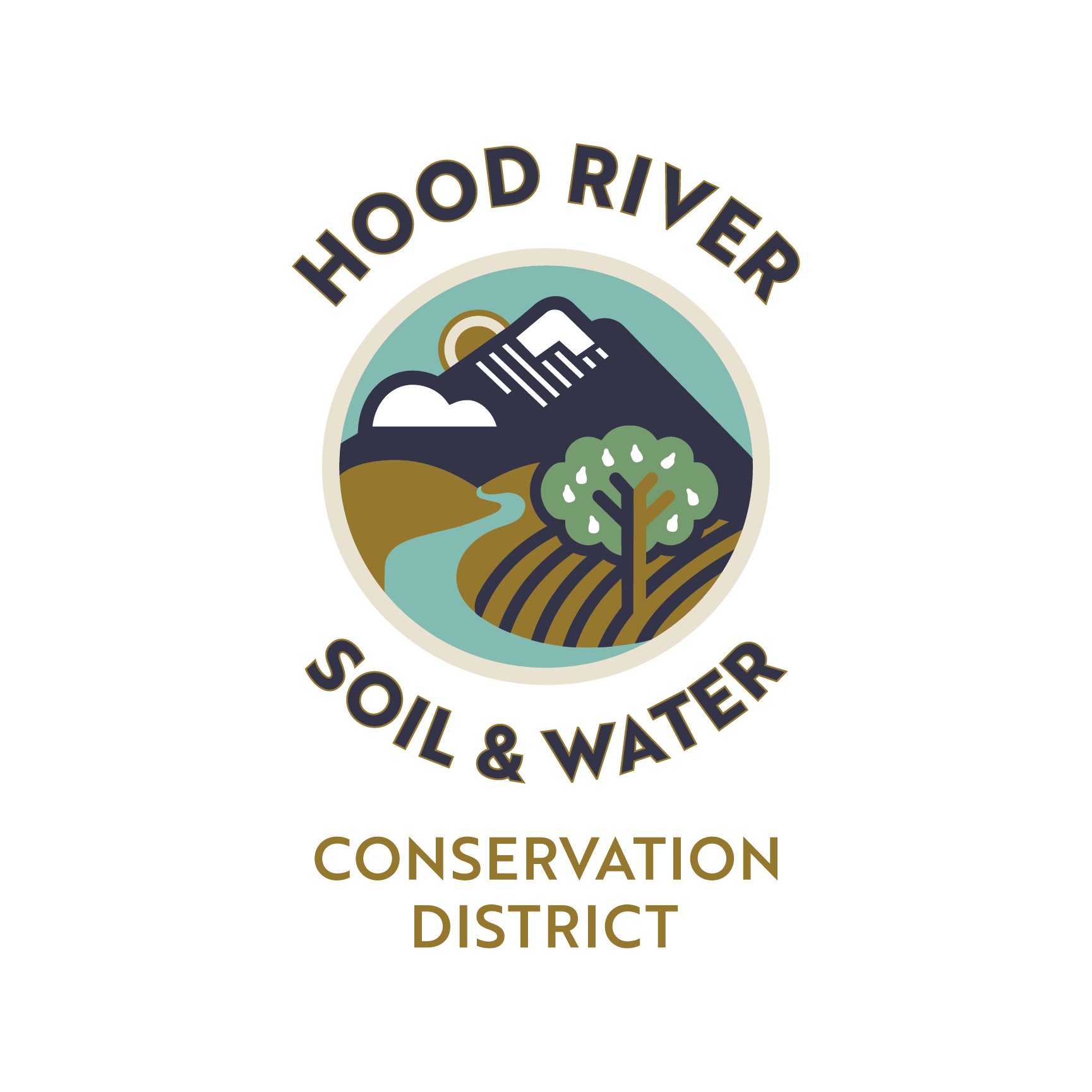 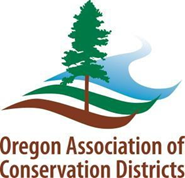 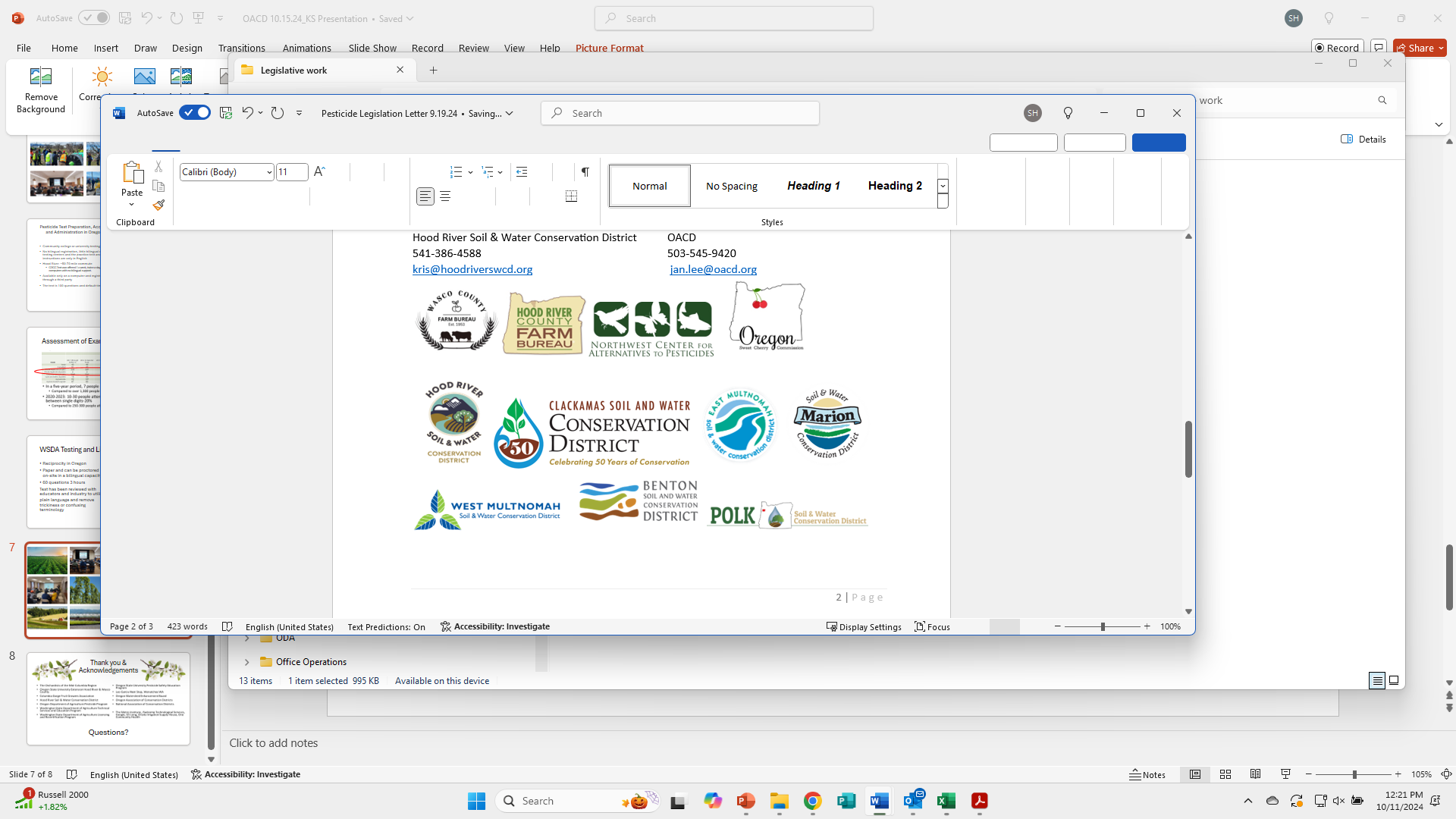 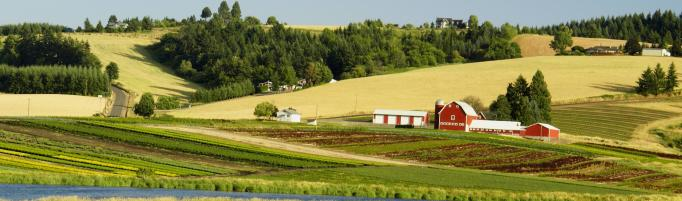 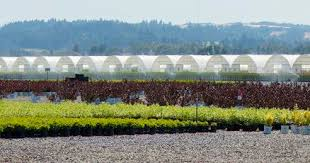 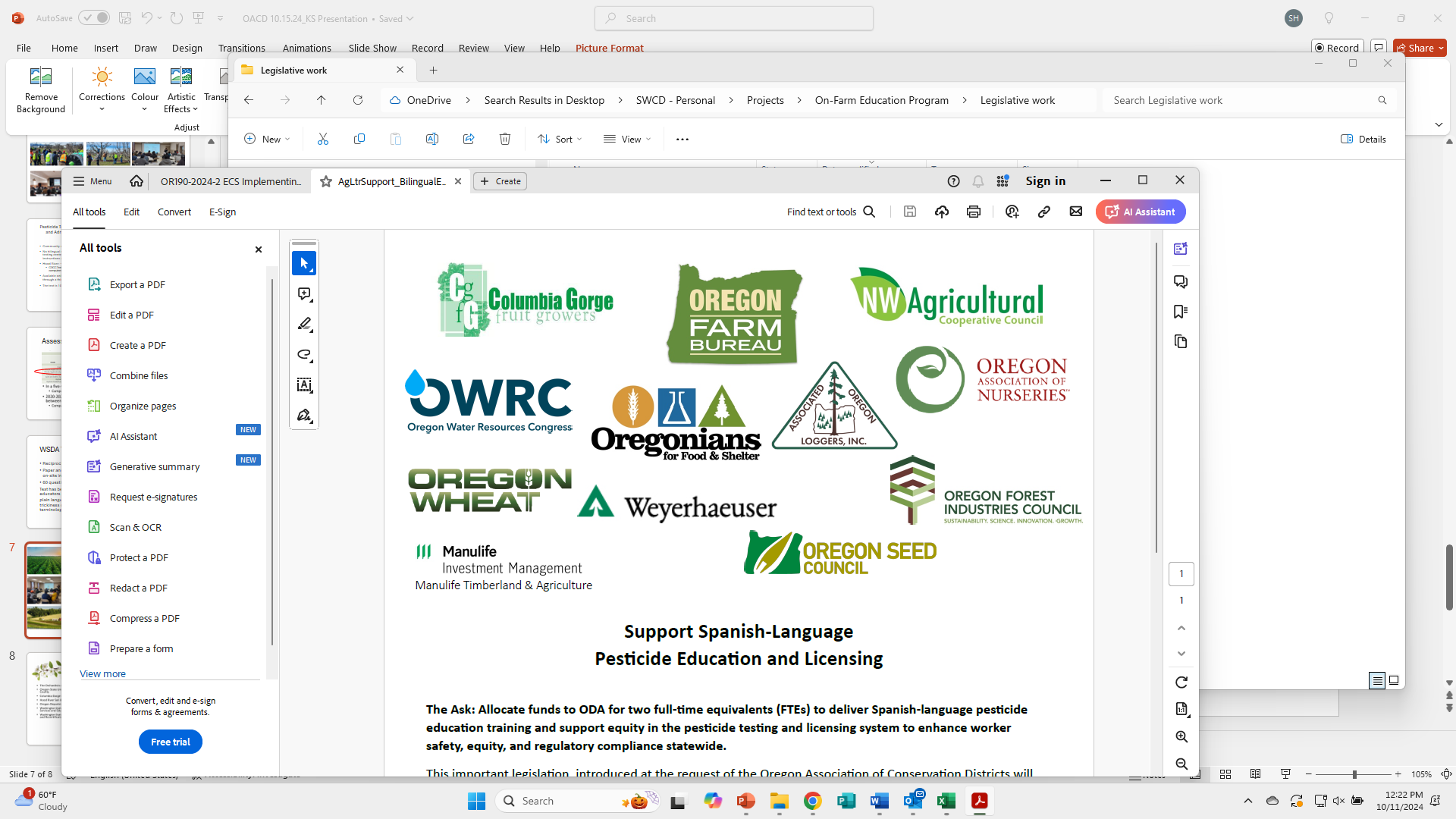 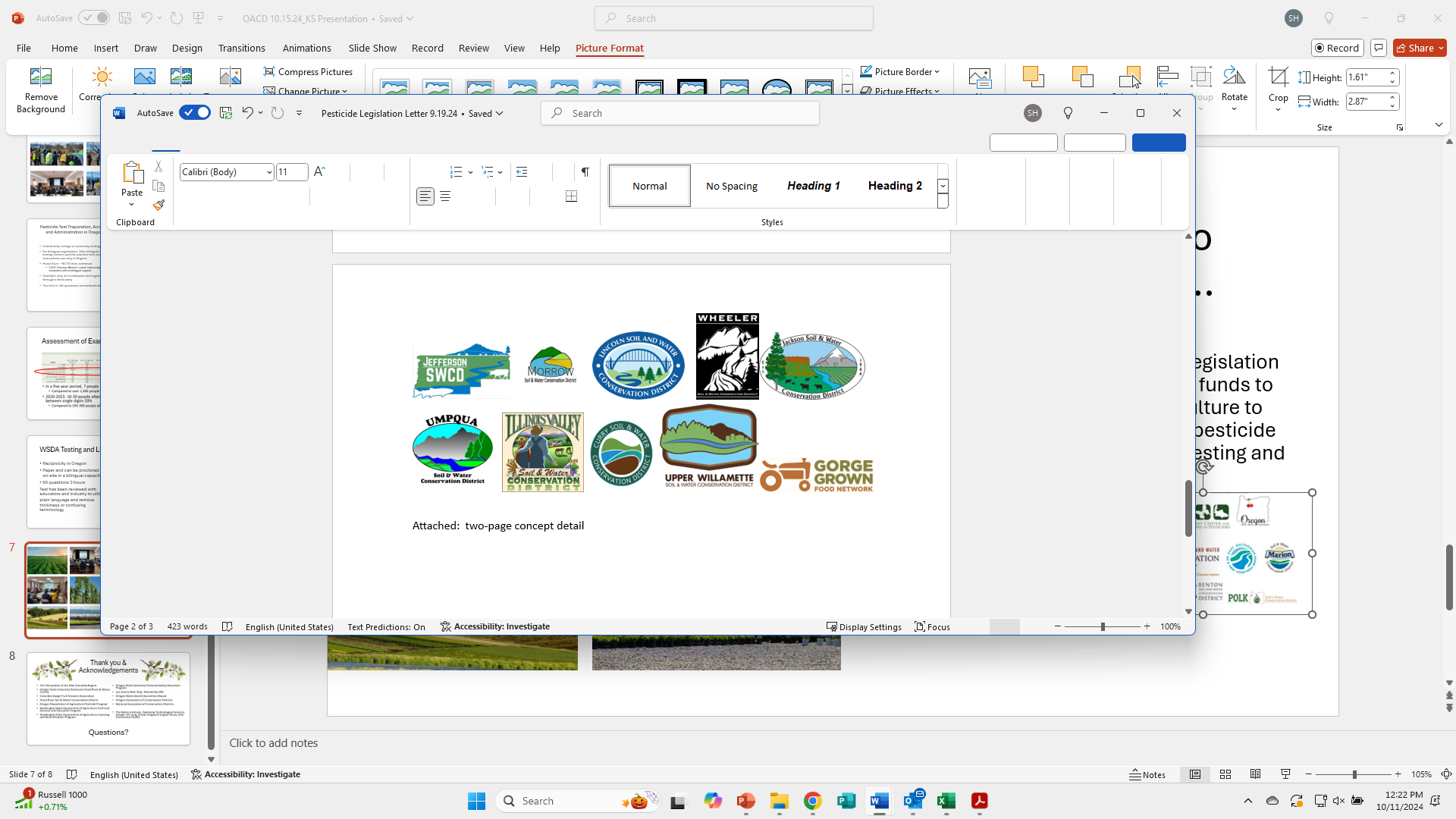 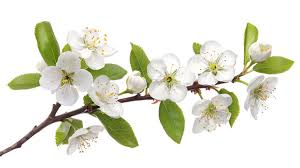 Thank you &Acknowledgements
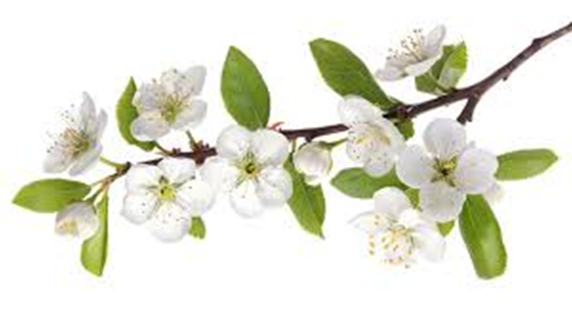 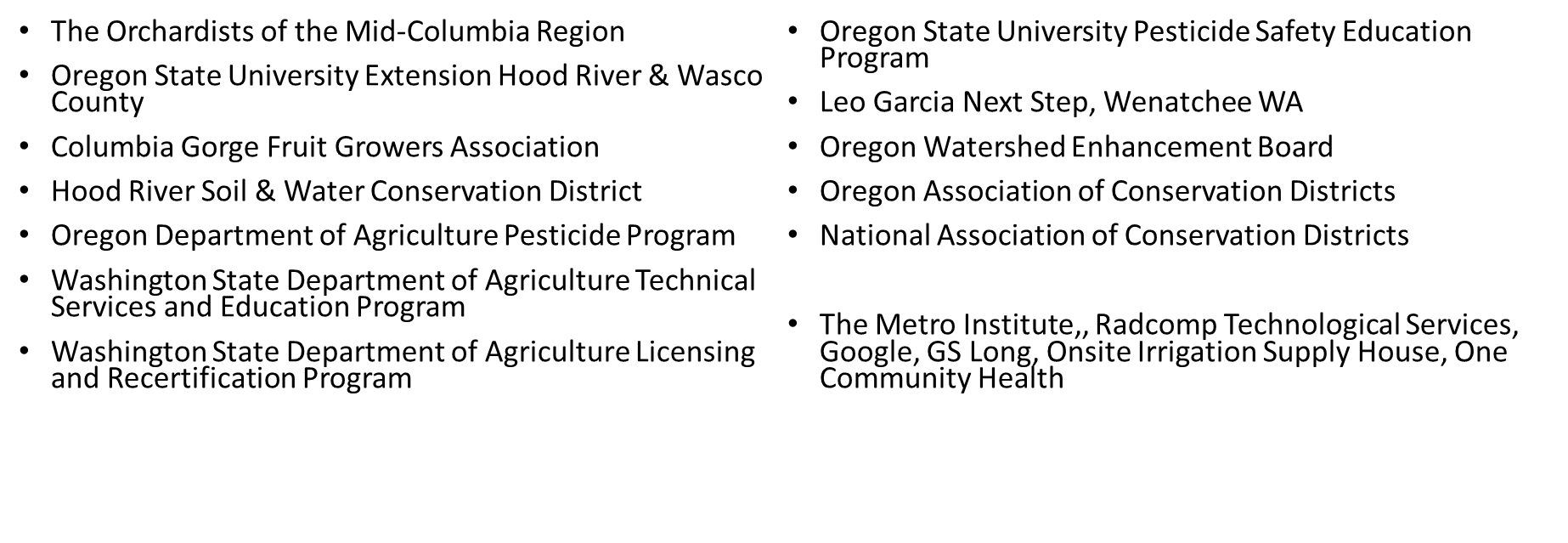 Questions?